স্বাগতম
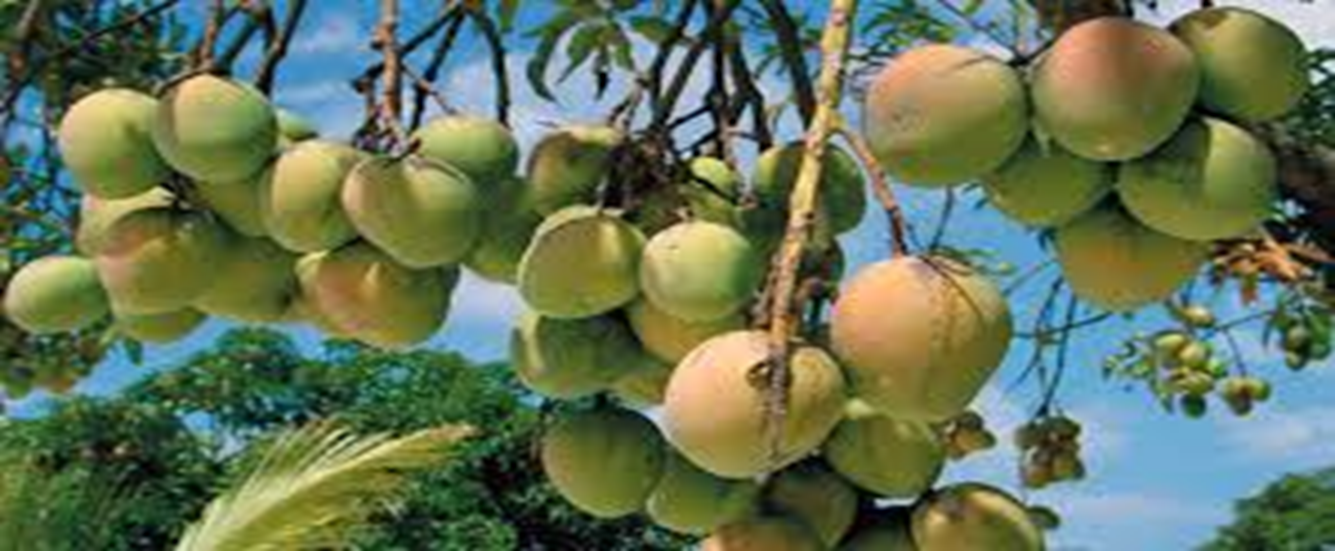 ভাল জাতের আম
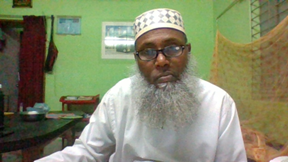 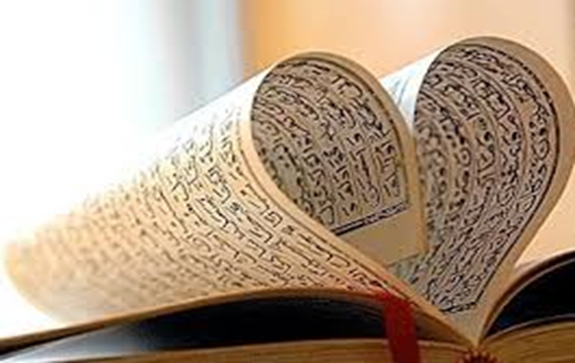 পরিচিতি মোঃশহীদুল্লাহ সহ-সুপার রহমতপুর দাখিল মাদ্রাসা আমতলী, বরগুনা।
পাঠ 
১০ম শ্রেনী 
কুরান মাজীদ 
১৫ ত ম রুকু
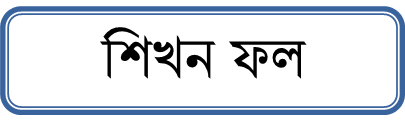 আয়াতের শিক্ষা বলতে পারবে।
ধৈর্য ধারন কি ভাবে করতে হবে তা বলতে পারবে।
 তারকীব করতে পারবে।
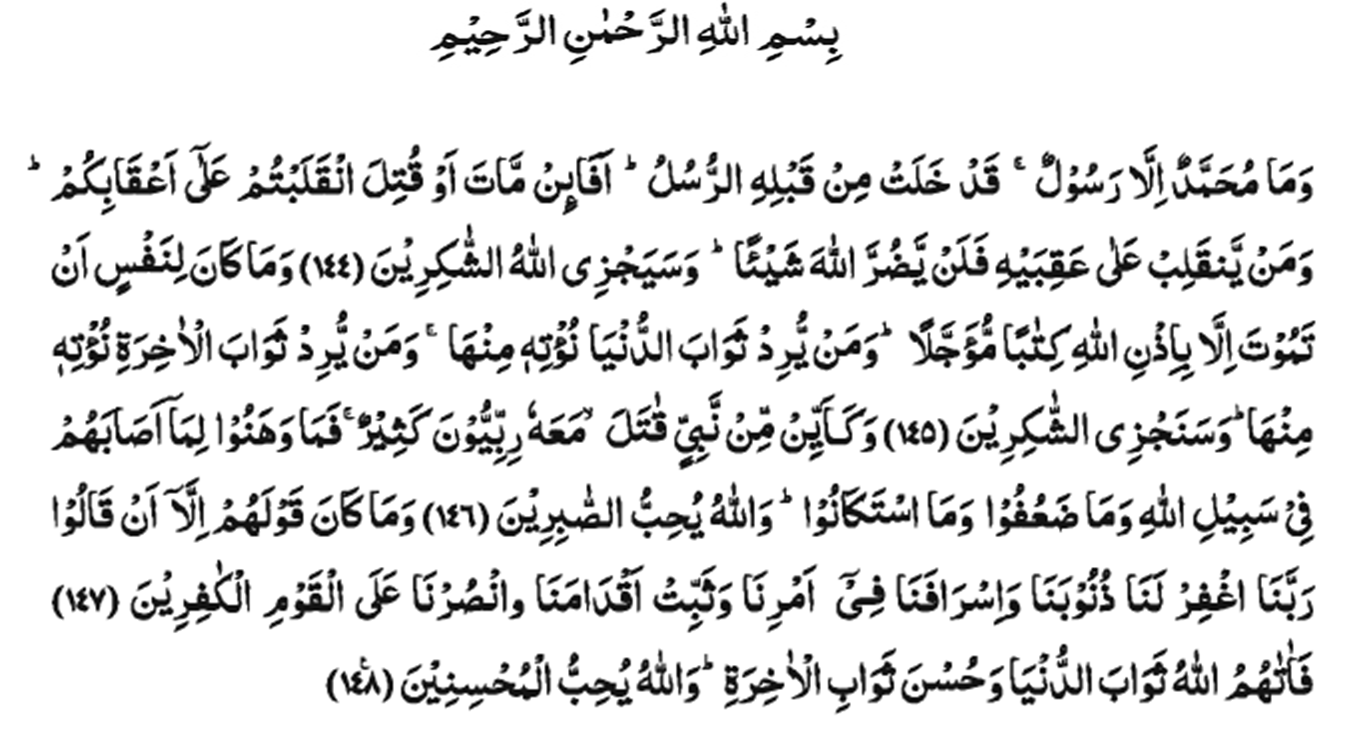 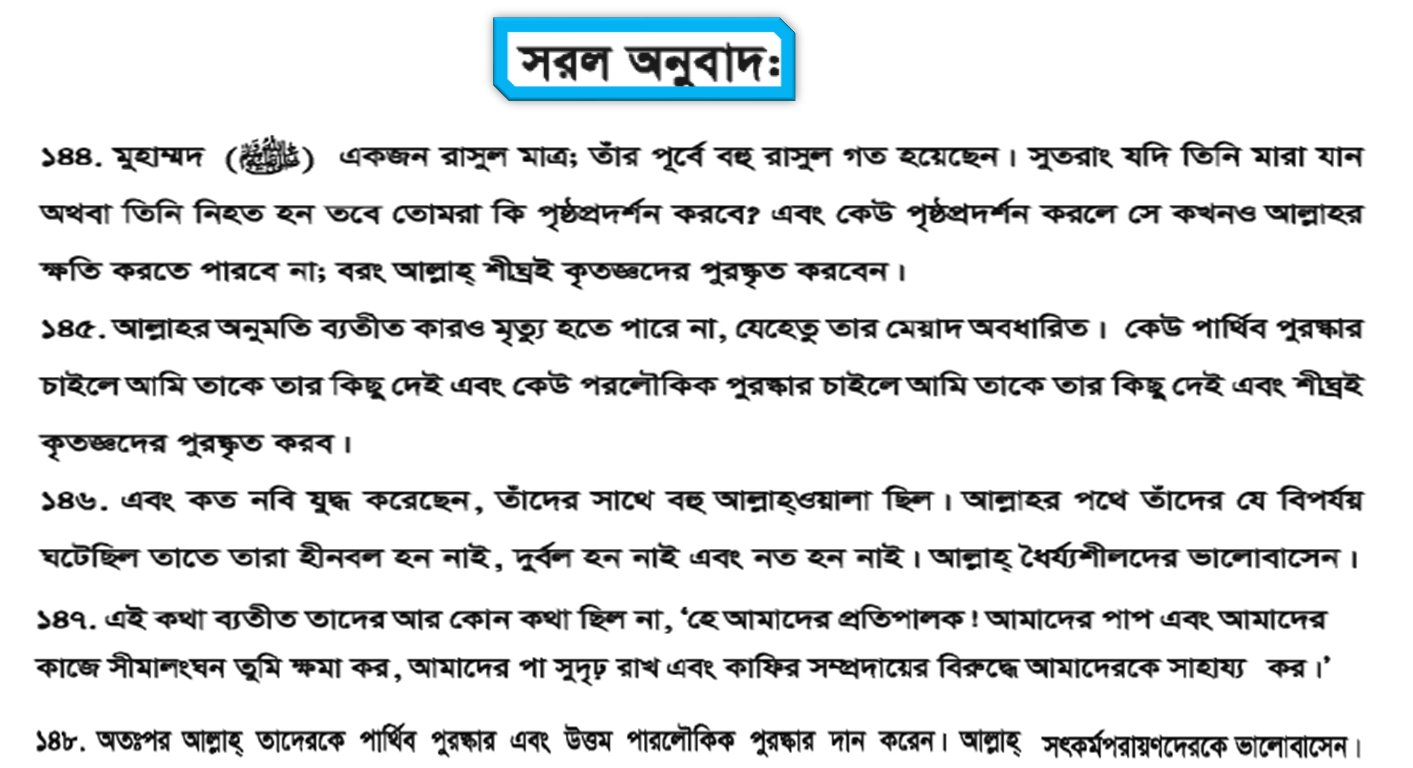 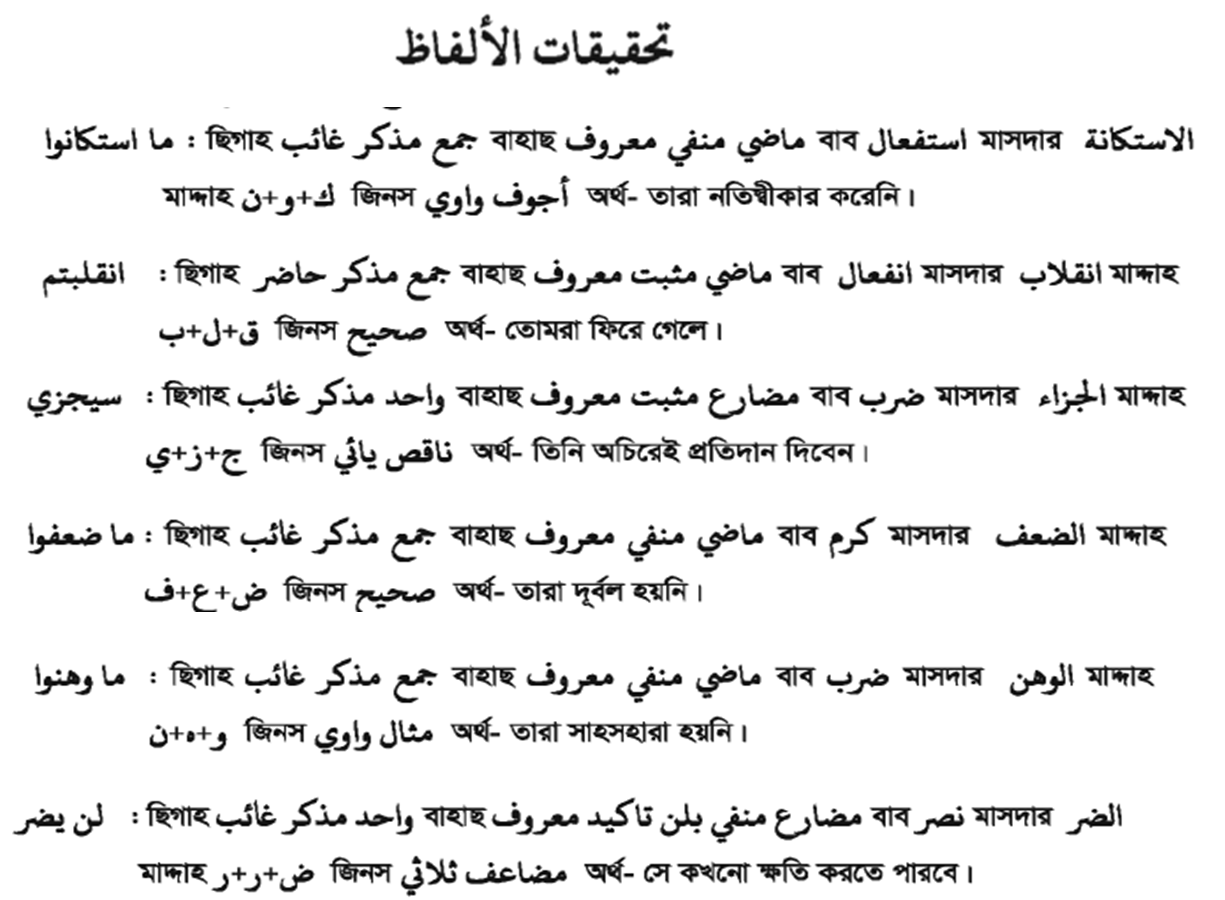 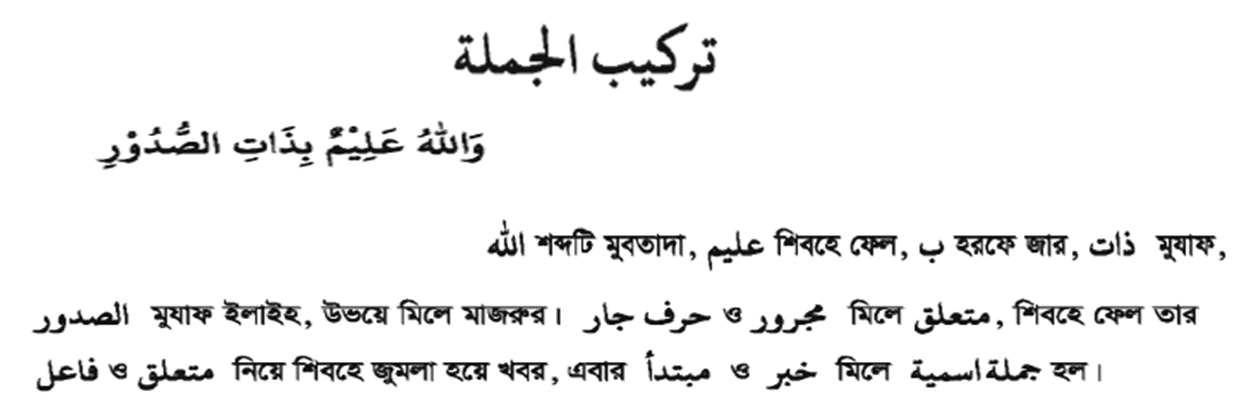 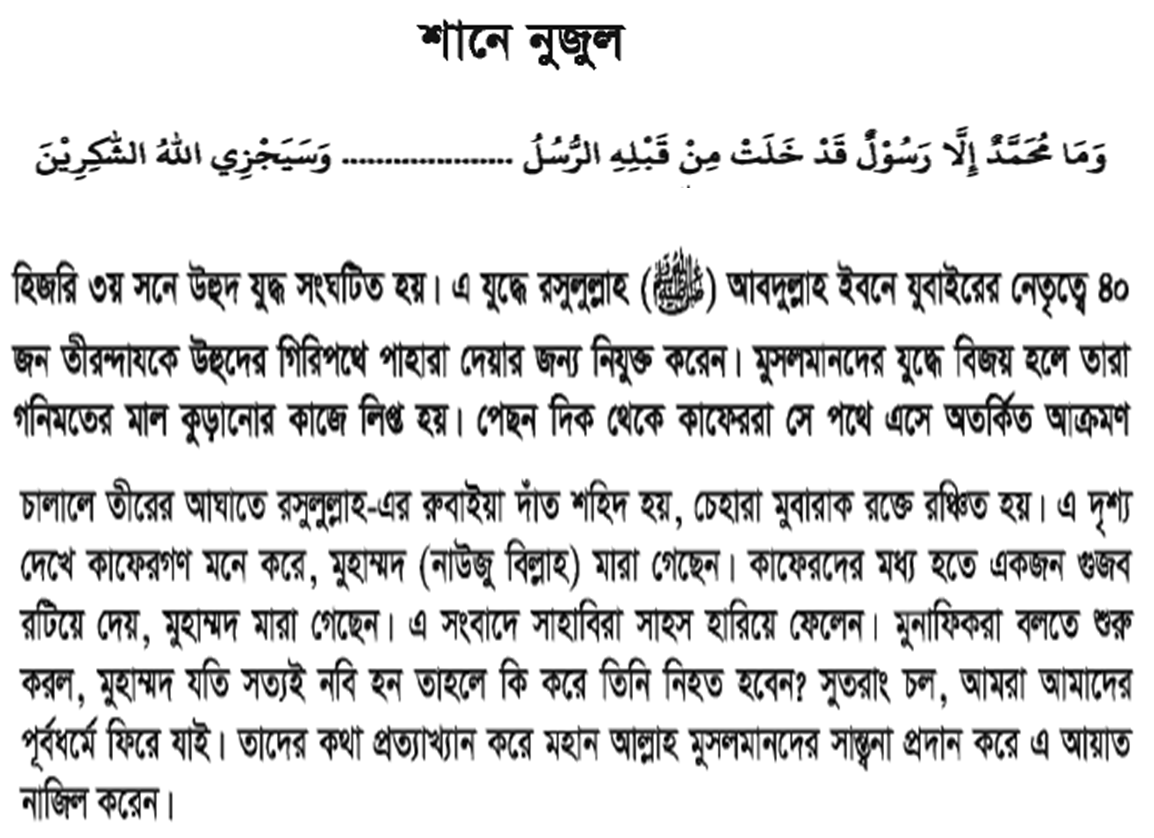 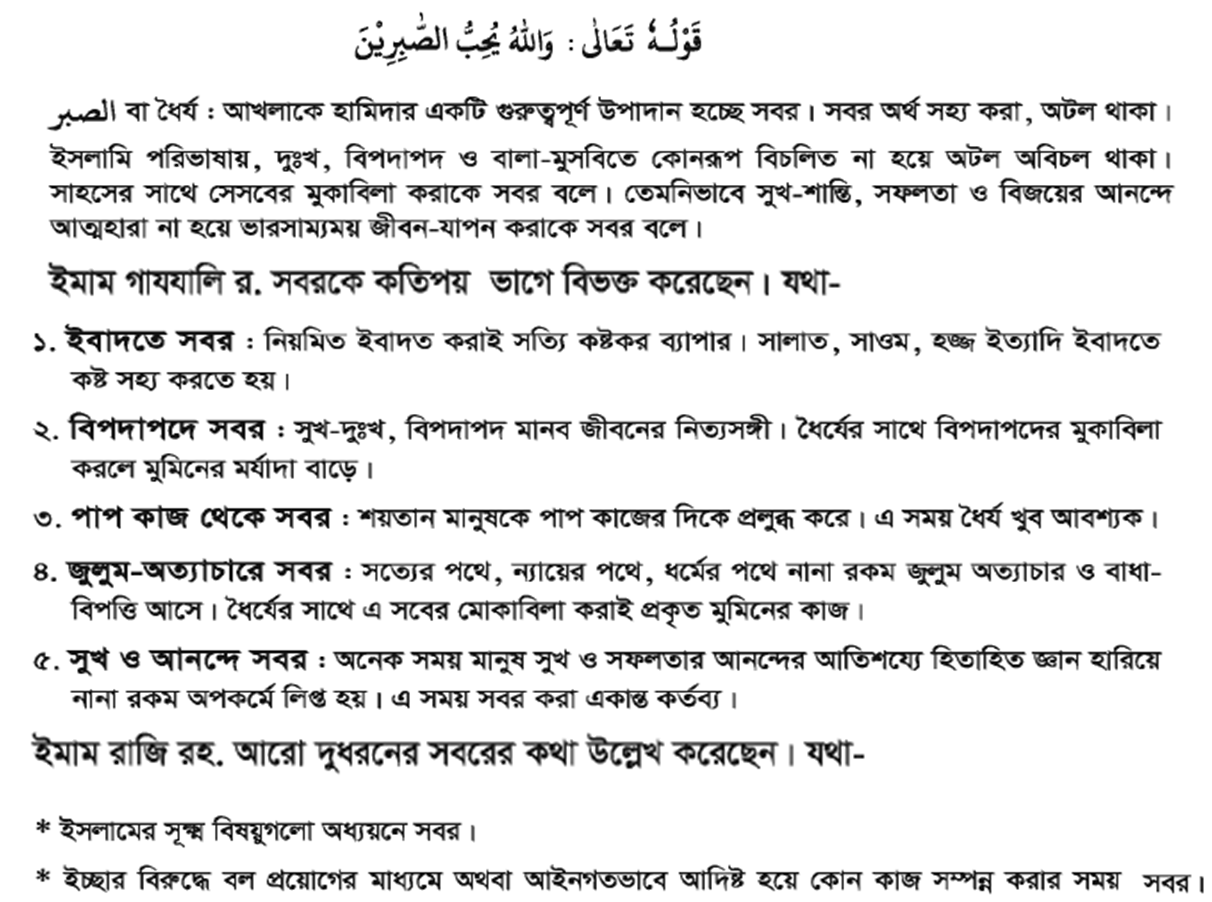 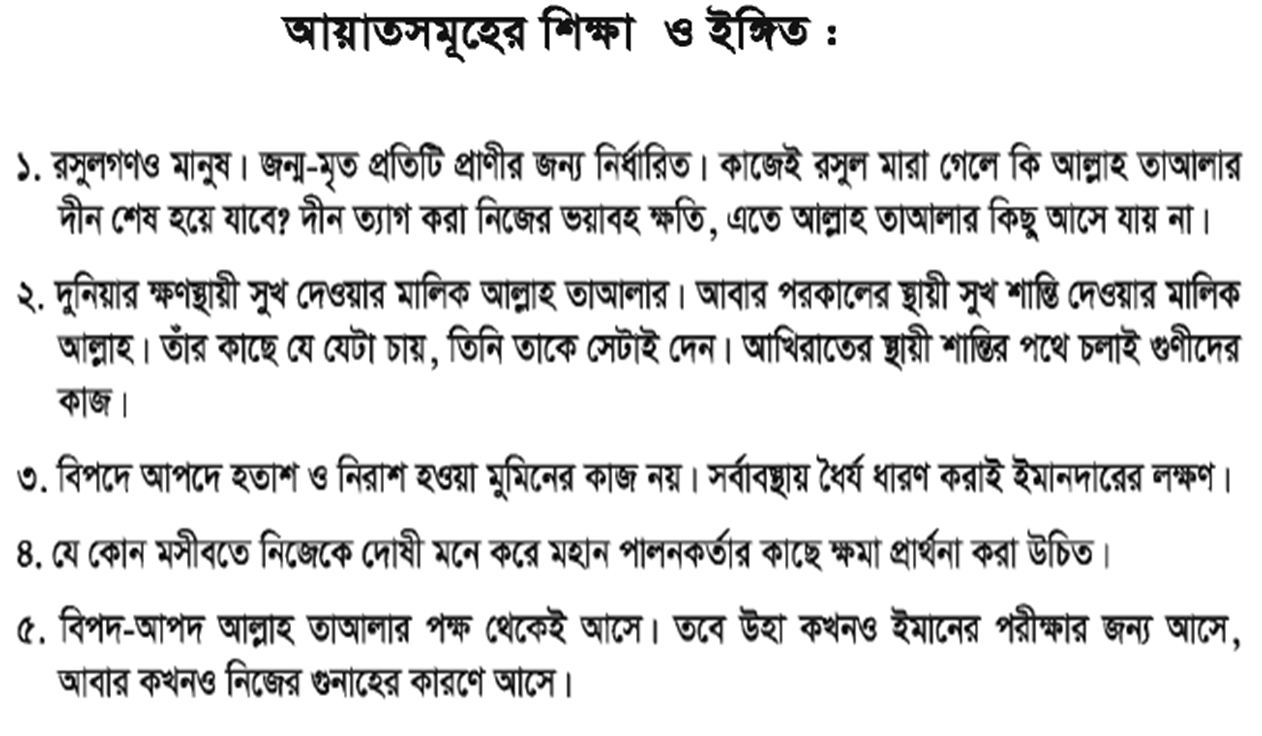 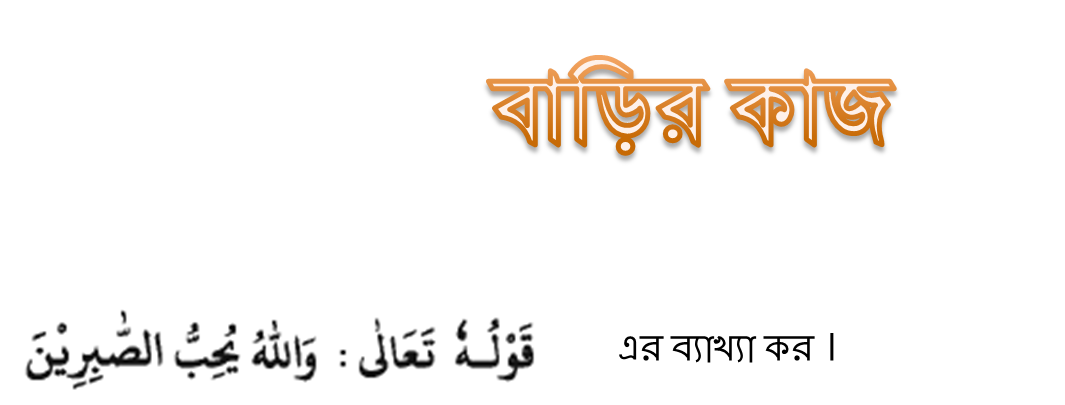 সকলকে ধন্যবাদ
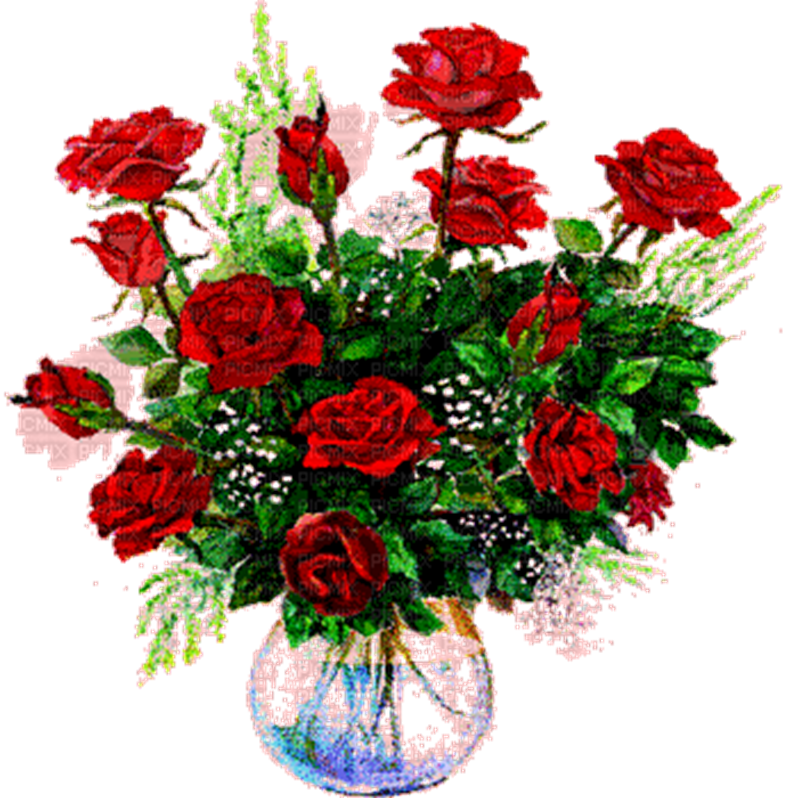 এক গুচ্চ ফুলের তোরা